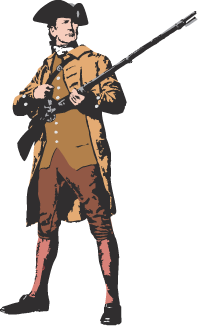 The Road
to Revolution:
(1770-1776)
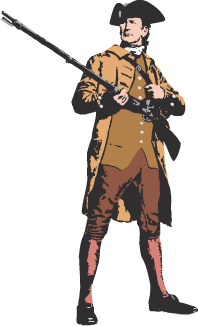 APUSH
Was the
American Revolution
Inevitable??
Tar and Feathering
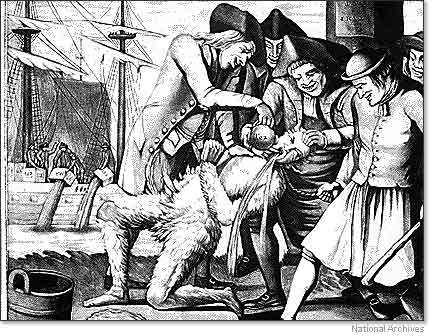 The Boston Massacre (March 5,1770)
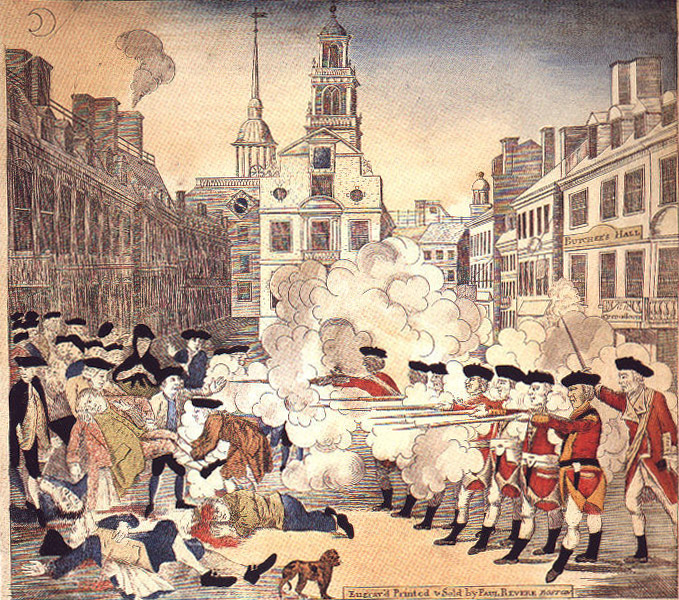 The Gaspee Incident (1772)
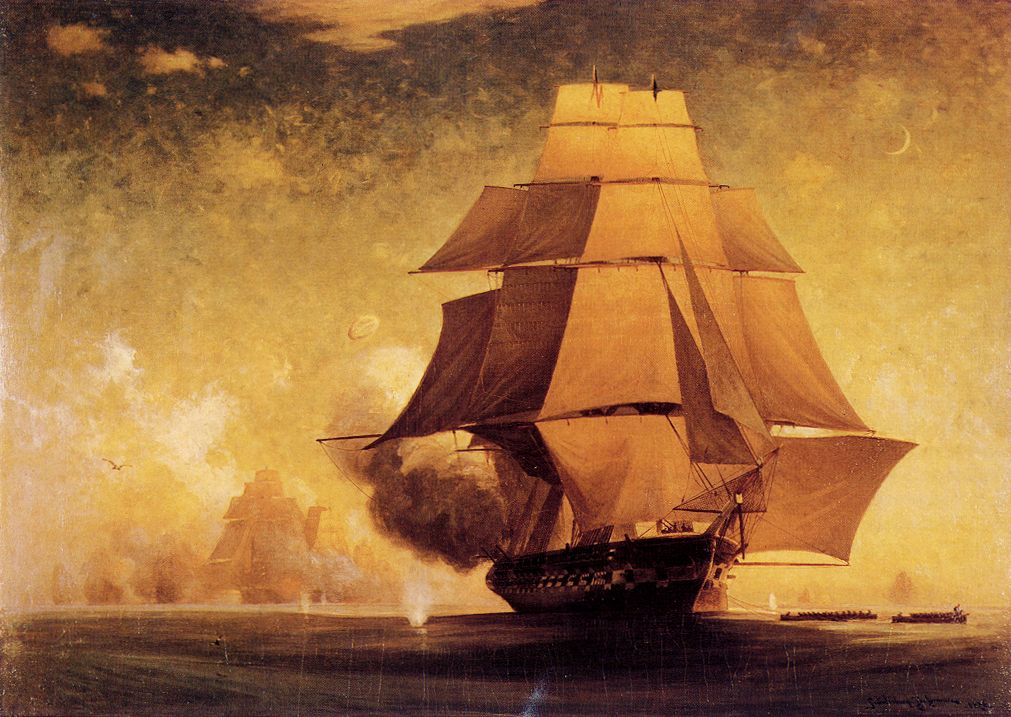 The colonists thought that there was a conspiracy against them. Seizing their opportunity to destroy the hated vessel, a group of colonists disguised as Native Americans ordered the British crew ashore and then set fire to the ship.
Providence, RI coast
Committees of Correspondence
Organized by patriot leader Samuel Adams, was a system of communication between patriot leaders in New England and throughout the colonies. They provided the organization necessary to unite the colonies in opposition to Parliament. The committees sent delegates to the First Continental Congress.
Purpose -
Tea Act (1773)
British East India Co.:
Monopoly on British tea imports.
Many members of Parliament held shares.
Permitted the Co. to sell tea directly to colonies without colony middlemen (cheaper tea!)
North expected the colonies to eagerly choose the cheaper tea.
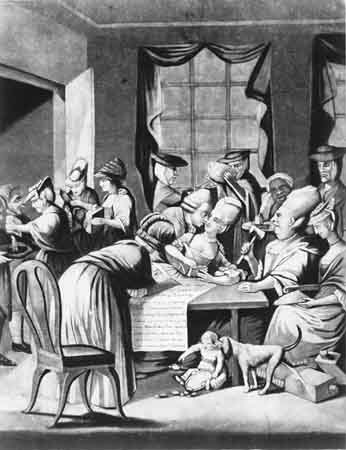 Tea Act (1773)
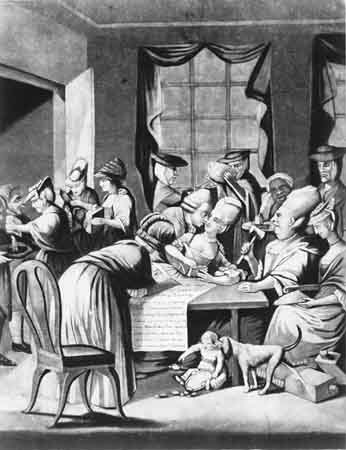 however colonists felt that it broadsided colonial merchants and smugglers and was an effort to garner support for previous taxes
Boston Tea Party (1773)
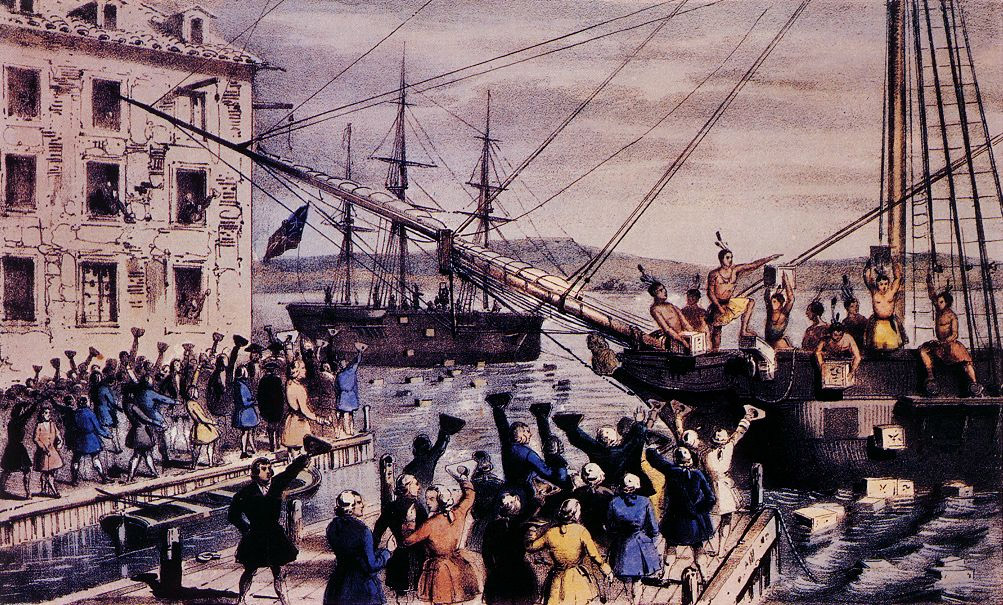 Boston Tea Party (1773)
In a radical form of defiance, on December 16, 1773, sixteen men dressed as Mohawk Indians board three ships in Boston Harbor, carrying mainly tea, and dump their contents in the Harbor; as punishment, the Coercive Acts are installed the following June
The Coercive or IntolerableActs (1774)
Acts instituted by the British as punishment for the Boston Tea Party; closed Boston Harbor until debt could be repaid, dissolved all town meetings in MA, and appointed British as all government officials
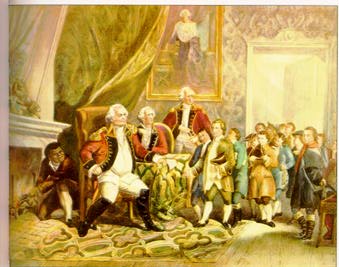 Lord North
The Quebec Act (1774)
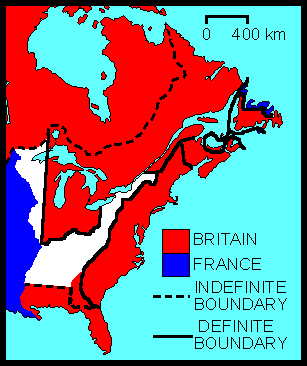 Aid out the way in which the providence of Quebec was to be governed; included in the Coercive Acts, it displeased many
First Continental Congress (1774)
55 delegates from 12 colonies
Gathering of delegates from 12 of the 13 colonies in; discussed action to be carried out in response to the Coercive (Intolerable) Acts, adopted a Declaration of American Rights, urged MA to arm for defense, adopted the Continental Association to boycott British goods
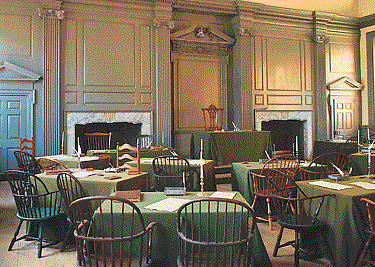 The British Are Coming . . .
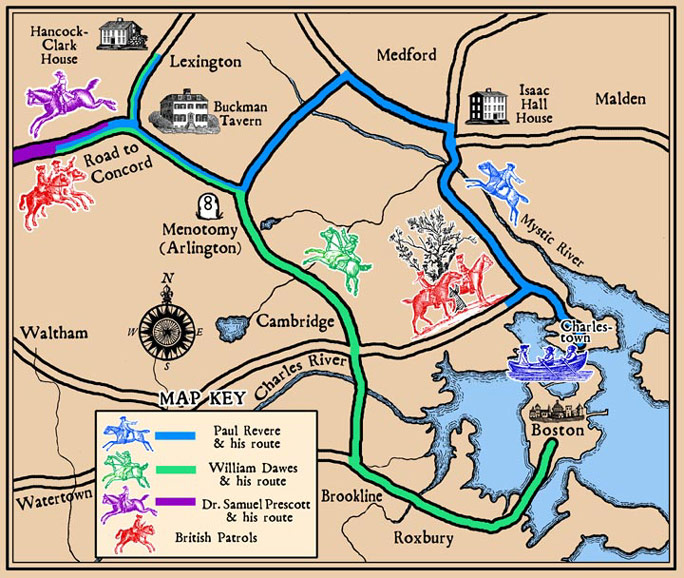 Paul Revere & William Dawes make their midnight ride to warn the Minutemen of approaching British soldiers.
The Shot Heard ’Round the World!
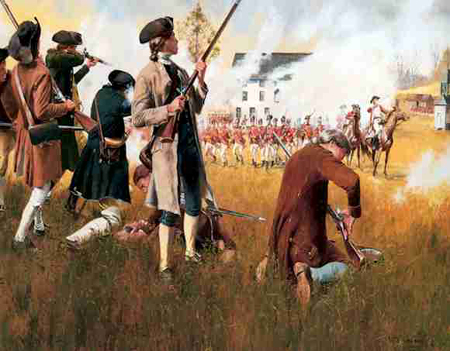 Lexington & Concord – April 18,1775
The Second Continental Congress(1775)
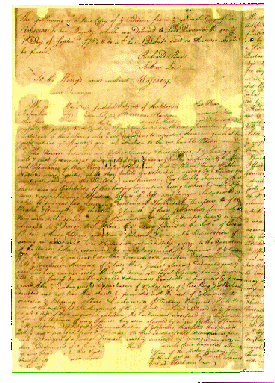 met following the First Continental Conference to begin regulating the war effort and to adopt the Declaration of Independence, put together by Thomas Jefferson, to be sent to George III
Olive Branch Petition
Last stand, so to speak, by the Americans in an effort to settle disputes with the British in a peaceful fashion (if you listen to us we'll listen to you); King scoffed at it and wouldn't even look at the petition
Was the
American Revolution
Inevitable??
Thomas Paine:  Common Sense
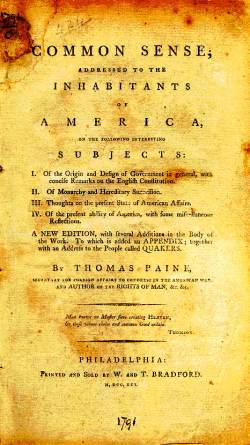 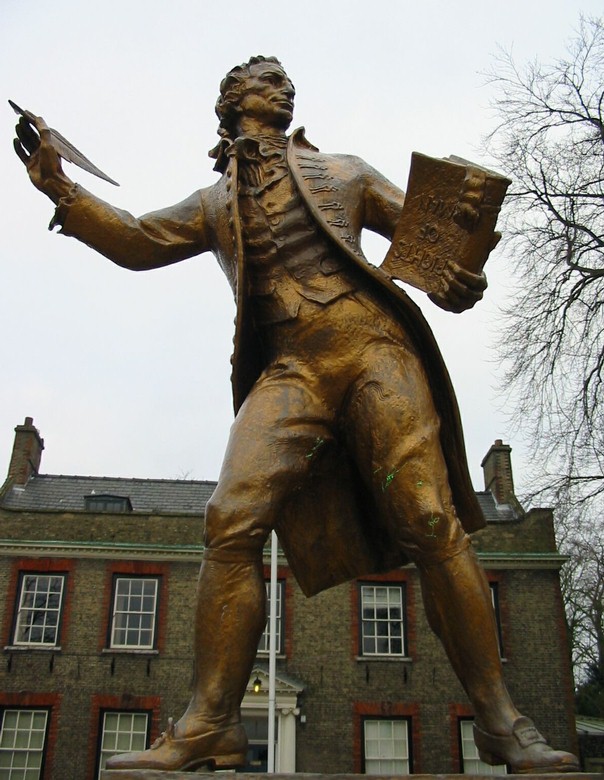 Declaration of Independence  (1776)
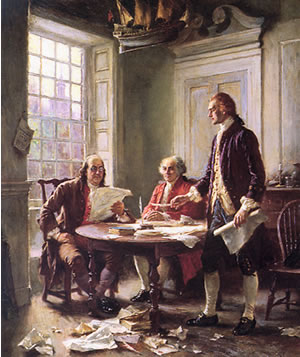 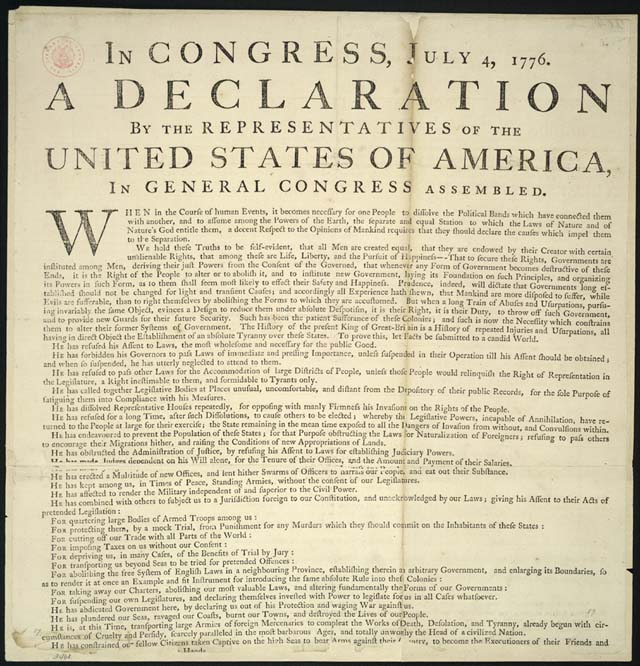 Declaration of Independence
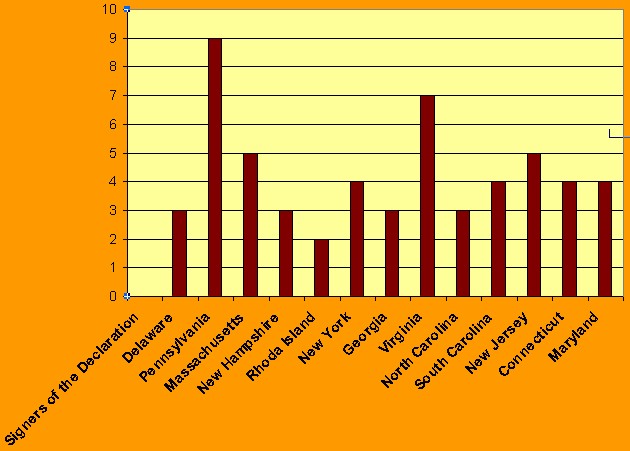 Independence Hall
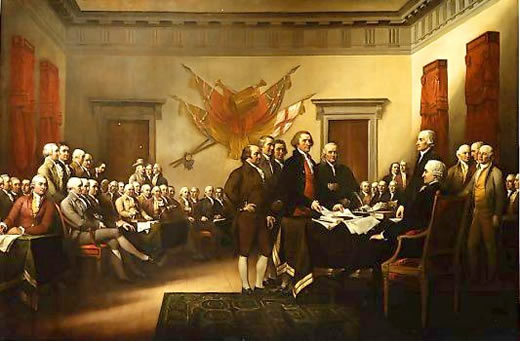 New National Symbols
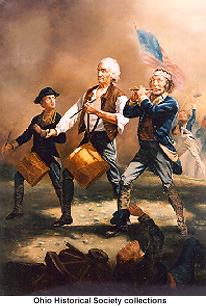 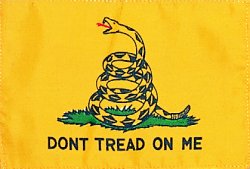 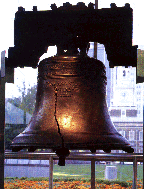